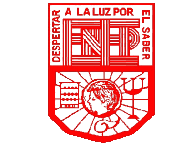 Escuela Normal de Educación Preescolar
Forma, Espacio & Medida

Alumna: Sandra Monserrat Mendoza Mendez
No. Lista 10

Unidad 1: Forma & Espacio

Competencia del curso: 
-Plantea y resuelve problemas geométricos en diferentes contextos con recursos tradicionales y/o uso de la geometría dinámica.
-Demuestra comprensión  conceptual, procedimental y actitudinal de la geometría al establecer y fundamentar los componentes críticos y la interrelación entre contenidos del nivel básico de forma inter y multidisciplinaria. 

Propósito:
Identificar propiedades de formas y figuras geométricas a partir de la composición, construcción y descomposición de figuras geométricas para reflexionar los procesos didácticos en la adquisición de aprendizajes del aspecto de Forma, Espacio y Medida.

Trabajo a Desarrollar:
Presentación de secuencia didáctica para el desarrollo del aprendizaje: “ Aprendiendo las Figuras Geométricas “
Rúbrica de evaluaciónRUBRICAS DE PLANEACIÓN
Propósito: 
Que el alumno logre identificar y comparar las figuras geométricas con objetos de su entorno.
Recursos: 
Figuras geométricas: rectángulo, cuadrado, triangulo y círculo. 
Objetos cotidianos que presenten las distintas formas de las figuras geométricas.
Inicio 
Empieza contextualizando la temática. En este caso comenzaremos cuestionando: ¿Los objetos que conocen son iguales? ¿Qué formas tienen los objetos? ¿Conocen las figuras geométricas? ¿Cuáles son las que conocen? 
Desarrollo
Como primer acción se les indicara lo que se va a realizar.
Se entregaran figuras geométricas elaboradas con papel, cartón, etc. 
Cada uno mencionara las características de una figura distinta en cada una de sus mesas de trabajo. Y comentaran a que objeto que hayan en su casa, jardín o un lugar en donde  hayan estado y relacionarlo con los objetos con los que se encontraran al frente.
Cierre 
La maestra explicara con más detalle las figuras geométricas, sus características y las partes que las conforman. 
Concluiremos preguntando a los alumnos que si la actividad que realizaron les resulto muy difícil y aburrida, que compartan las experiencias que tuvieron y que si alguno ya sabia y conocía las figuras. 
Evaluación
Se cuestionará a los niños acerca de los nombres de las distintas figuras geométricas. 
Se elaborara una lista de cotejo en la cual se planteen indicadores que se puedan percibir mediante la observación. Estos planteamientos consistirán en que si el alumno logro llevar a cabo la identificación y comparación de las figuras con objetos de su entorno.